宣教关怀
感谢天父带领，秀月宣教士以忍耐和包容服侍难民。疫情泛滥之下，她还需要探访难民家庭和出外办事。虽然她会感到担忧，但我们相信祢要看顾她，免受一切的灾害。祢要保护她的性命。她出她入，耶和华祢要保护她，从今时直到永远。秀月宣教士需要智慧处理中心的行政，同时还需要处理老师和学生的人事问题。求祢施恩，赐她爱心来引导新的教师，使团队有效服侍，难民体会祢的爱。奉主基督名求，阿们。
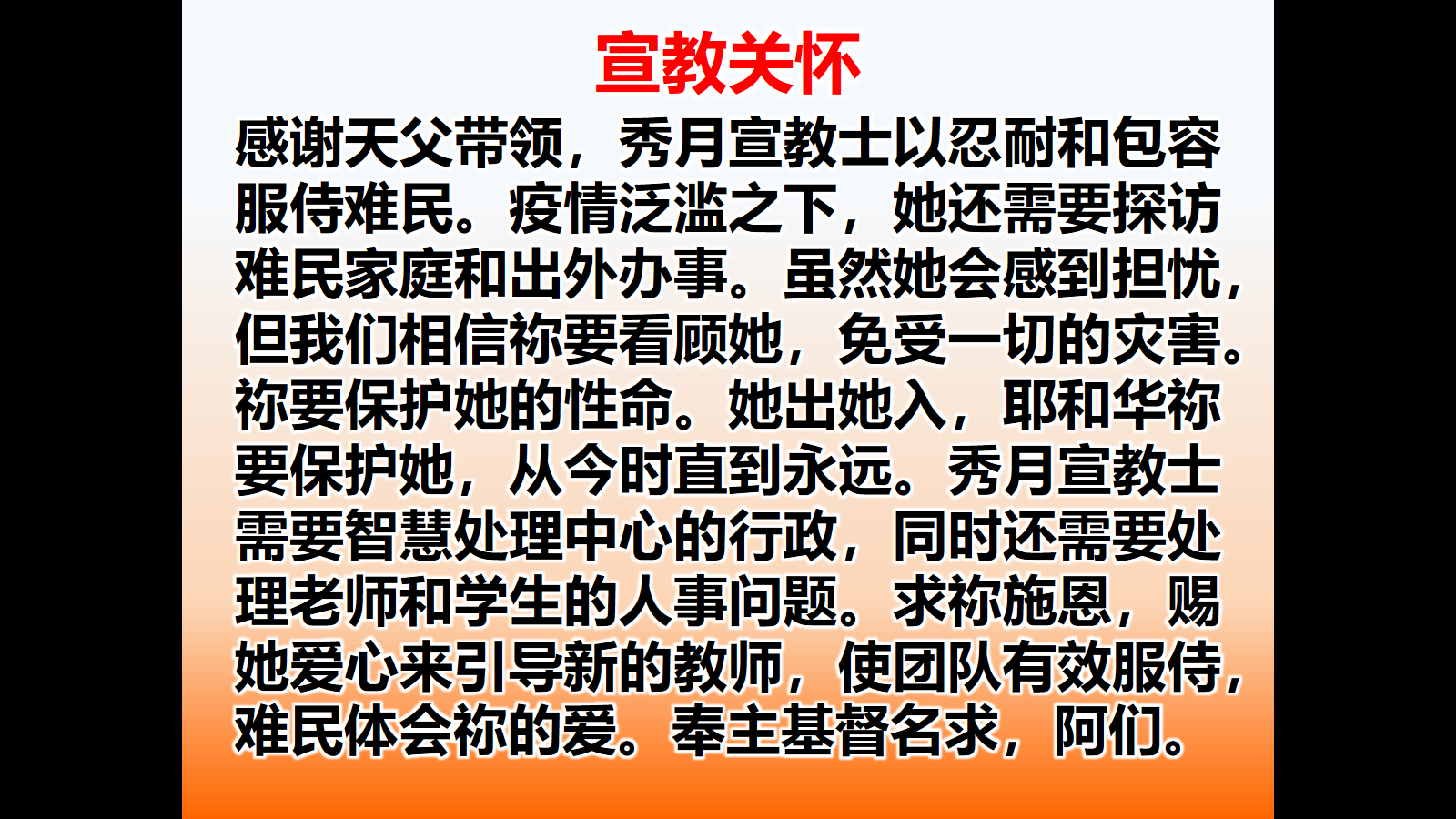